What’s new in Talking Mats?
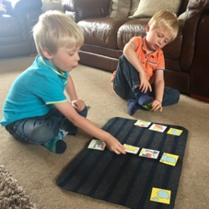 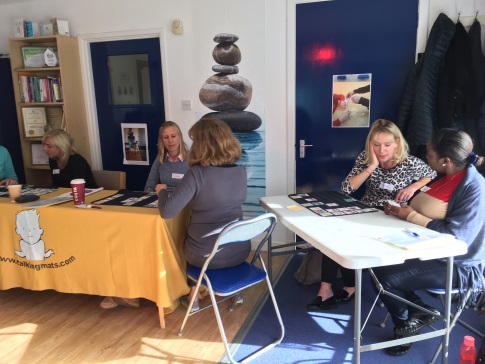 Dr Joan Murphy
AAC Study Day Oxford
June 2019
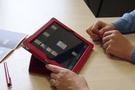 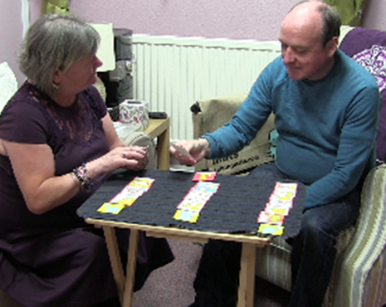 ©Talking Mats Ltd 2019
Overview
10.00 -Start and Introduction
Background to Talking Mats 
Research – recent and current 
Resources – what's new and what we're planning
Digital Talking Mats 
Training – current and new ways of training 

12.30 – 1.15 Lunch
Projects – some of the innovative ways Talking Mats is being used
Helen Paterson’s research
Specialist discussions (suggestions provided at start of day)
Future ideas
3.30 Finish
©Talking Mats Ltd 2019
Discussion themes
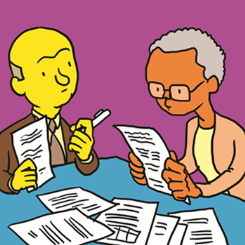 Thinking Ahead 
Supporting people to plan for the future
Eating and Drinking
Decision making journey
Keeping Safe
Views around difficult and sensitive issues
Capacity
Supported decision making
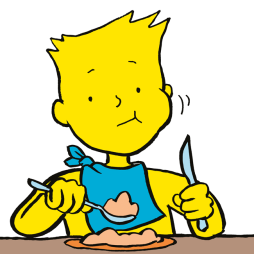 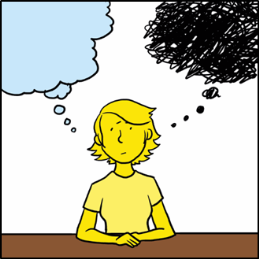 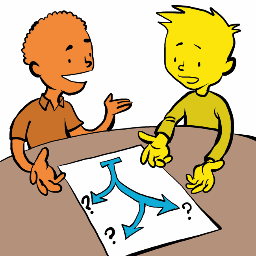 ©Talking Mats Ltd 2019
Background
Speech and Language Therapist (AAC)
Researcher at University of Stirling
Director and Consultant with Talking Mats
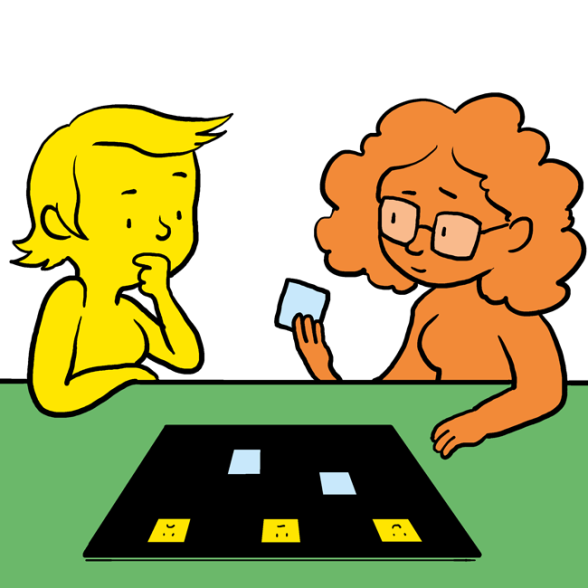 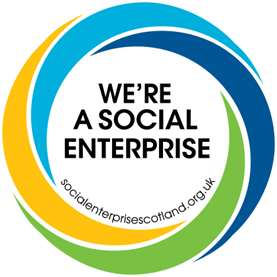 ©Talking Mats Ltd 2019
Talking Mats vision
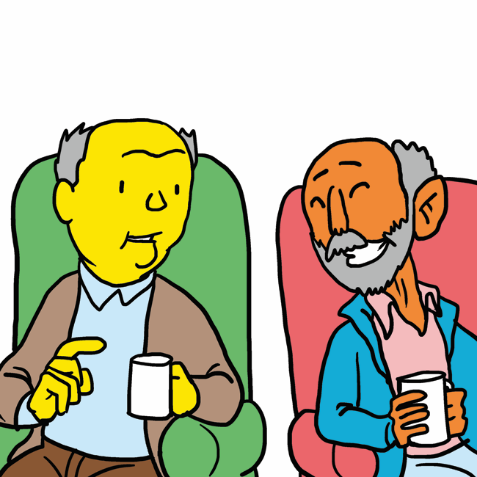 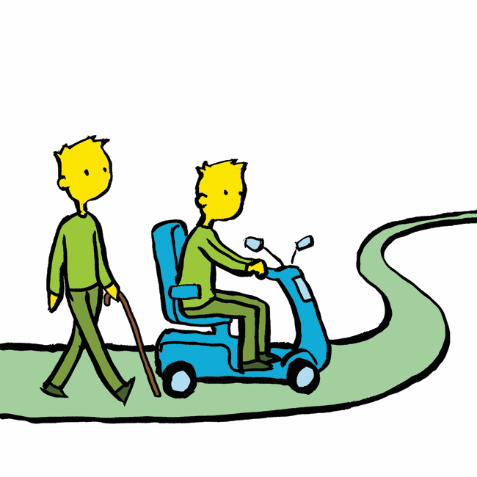 To improve the lives of people with communication difficulties by increasing their capacity to communicate effectively about things that matter to them.
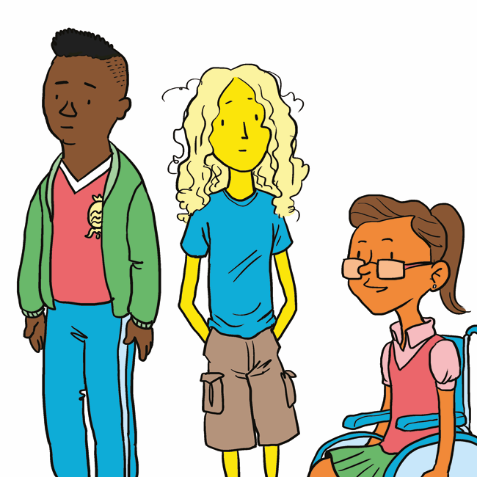 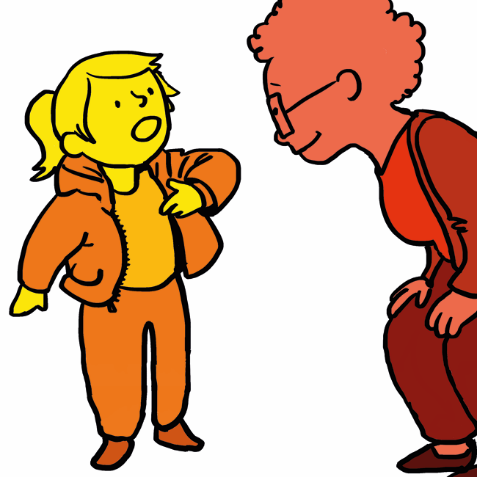 ©Talking Mats Ltd 2019
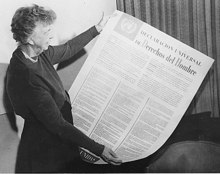 Universal Declaration of Human Rights Act 1948
People have the right to express opinions and communicate information and ideas in different ways’ Article 19 UDHR 
Communication is:
the medium through which people claim or assert their rights
central to how we enjoy other human rights: to vote, to education, the right to participate in community life, the right to work

‘To deny people their human rights is to challenge their very humanity’   Nelson Mandela
©Talking Mats Ltd 2019
What do we mean by communication?
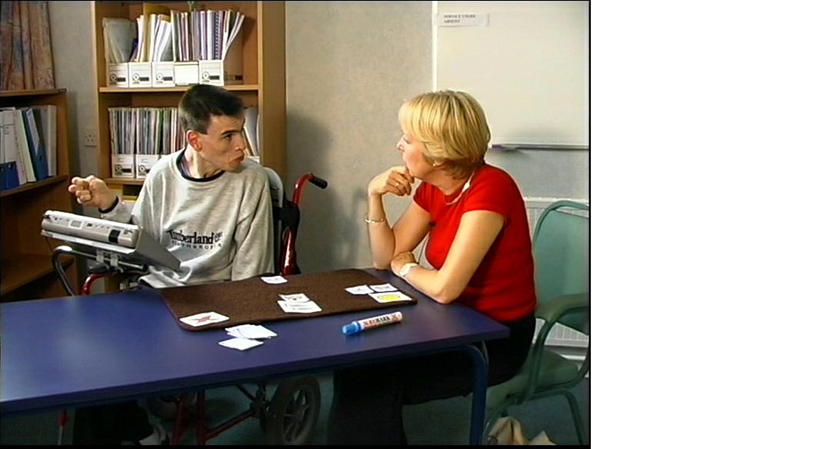 Main purposes - Janice Light (1988) 
Needs and wants
Information transfer
Social closeness
Social etiquette
The construction and enjoyment of relationships with others (Light)

Small talk - John Locke (1998)
Not a mathematical formula of phonemes, morphemes and syntax, but rather includes casual conversation such as gossip (Locke)
©Talking Mats Ltd 2019
Why pictures?
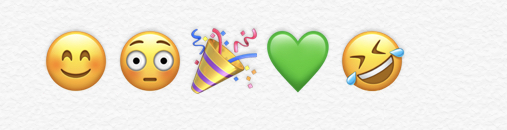 “A picture paints a thousand words…”
Meaning and connections
The brain processes images faster than words (60,000 x faster!)
Thinking is hard work…
Giving feedback and opinion is even harder

Rachel Woolcomb
©Talking Mats Ltd 2019
Top Scale
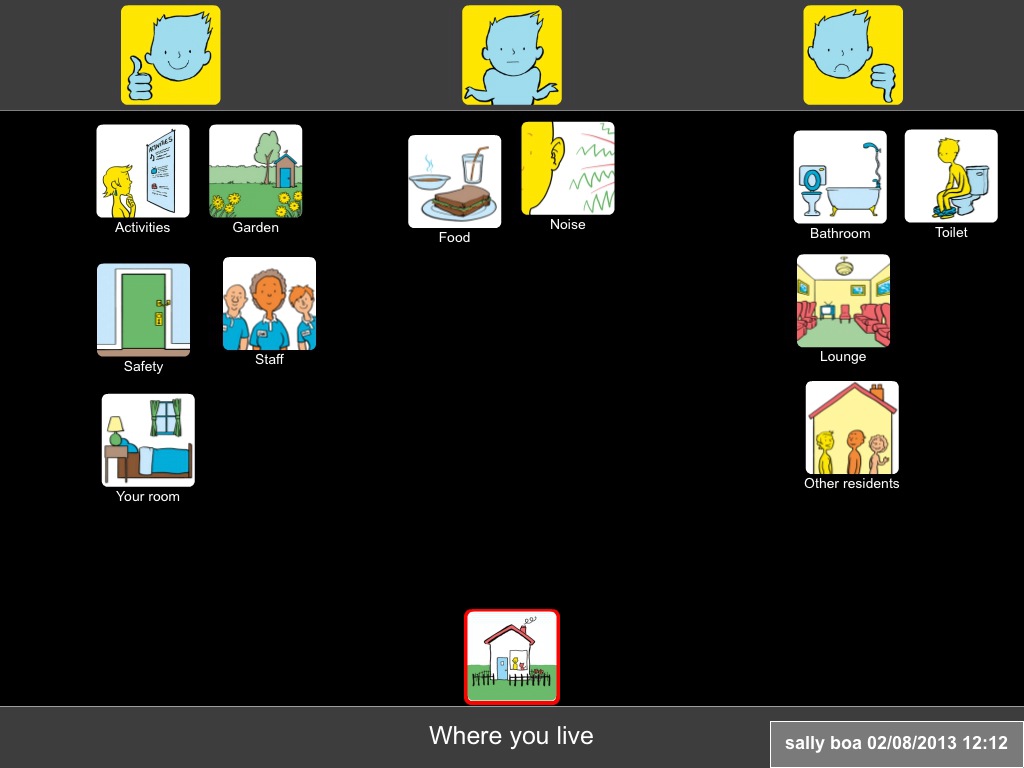 Options
‘The apparent simplicity belies the complex interplay of actions that are required to produce an effective TM’Elizabeth Clark - University of Canberra
Topic
©Talking Mats Ltd 2019
Using Talking Mats
Health workers 
Education workers
Social Care workers
Family members
Carers
Voluntary agencies
Advocacy workers 
Police
Lawyers
Careers advisors
People with:
Learning Disabilities
Cerebral Palsy
Aphasia
Dementia
MND
Autism Spectrum
Additional support needs 
Aged care
Encouraging interaction
Planning activities
Developing relationships
Goal setting
Self management
Determine outcome measures
Plan communication passport
Service Evaluation
©Talking Mats Ltd 2019
Why does Talking Mats work?
Multi-modal
Provides structured framework
Breaks concept into chunks
Gives ‘thinker’ more time 
Slows ‘listener’ down
Gives control to ‘thinker’
Non judgemental
Helps understanding, attention, weighing-up and expression
©Talking Mats Ltd 2019
James and Maureen
https://youtu.be/BuyoTzEz0yQ
©Talking Mats Ltd 2019
The Evidence Base
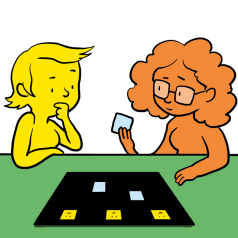 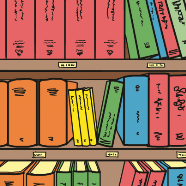 Initial research at University of Stirling with people with a variety of conditions; cerebral palsy, MND, stroke, learning disability, dementia, children with additional support needs 
Talking Mats is now used in research world-wide (e.g. Sweden, S Africa, Denmark and Australia)
Key research finding: Talking Mats helps people to say more and the quality of what they say is improved
www.talkingmats.com/projects/
©Talking Mats Ltd 2019
[Speaker Notes: Talking Mats came about from a research project conducted by Joan Murphy in 1998 with people with cerebral palsy who were using hi-tech communication aids. The research looked at the peer interactions between people who use communication aids in a residential unit. When feeding back to users about the research and its findings, Joan found they didn’t have the vocabulary they needed in their systems, or the ability to express their views.  She came up with the idea of a visual framework which allowed people to reflect, change their minds and express their views.  From here Talking Mats developed.
 
Talking Mats has been researched  with people with a variety of communication difficulties:
Quality of life projects 
People following stroke 
People with Motor Neurone Disease (Known as ALS in the States – Amyotrophic Lateral Sclerosis)
Life planning project
People with a learning disability 
Well being 
Older people and people with dementia 
Children with emotional and behavioural difficulties 
 
Research conducted at the Talking Mats Centre has included using mats to : 
Find out individual views 
Share views and perspectives on a topic. 

If people want to get the research papers tell them to go to http://www.talkingmats.com/projects/ 

Effectiveness studies evidenced
Talking Mats both improves the quantity and quality of information when used with people with learning disability and dementia. 
Who can and who can not use Talking Mats
 
All the research is listed on the web site and people should contact the centre if they wish to follow it up.]
Completed Projects
Children with Exceptional Needs

Self-managing Long Term Conditions

Health and Housing 


https://www.talkingmats.com/projects/research/
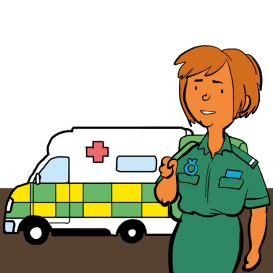 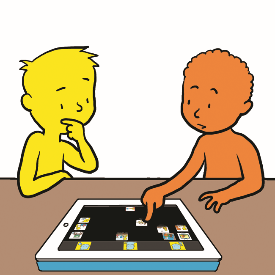 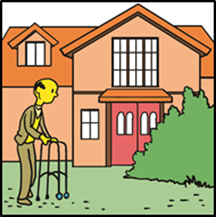 ©Talking Mats Ltd 2019
Current Projects
Employability

How was school today?

ACE Oldham
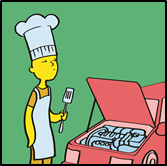 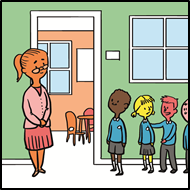 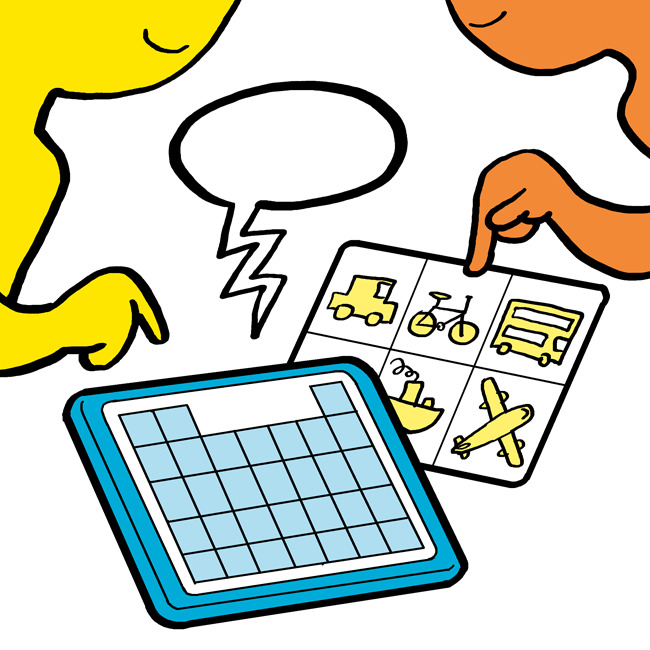 ©Talking Mats Ltd 2019
ACE Toolkit
Developing a Talking Mats AAC pathway 
Will support practitioners to have conversations with AAC users around existing and potential AAC systems
New symbols being piloted
Will be available on the ACE toolkit and training would be available to organisations
©Talking Mats Ltd 2019
Modes of Communication
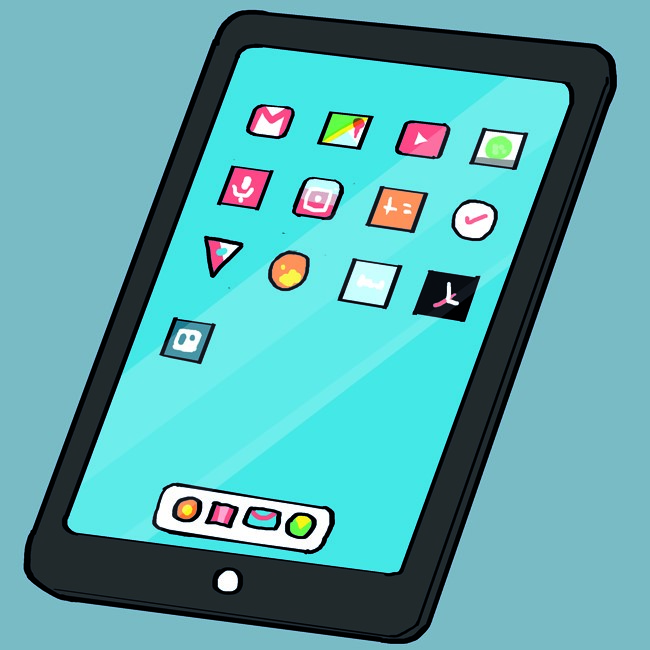 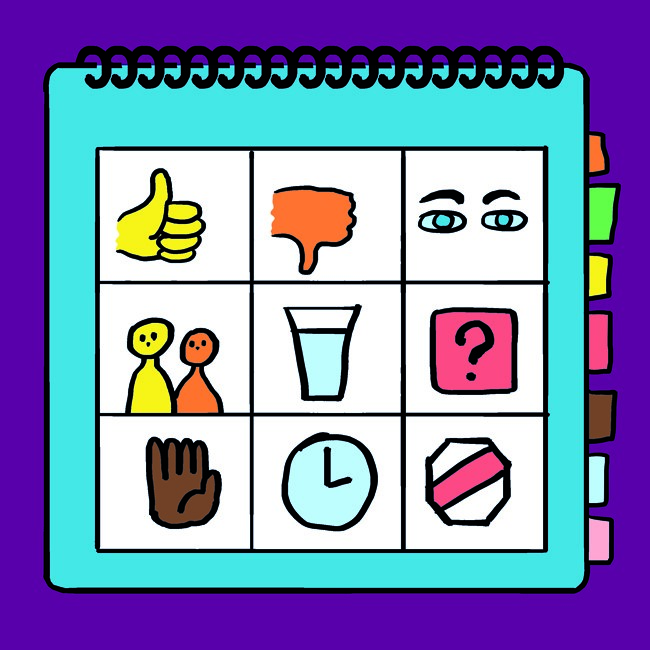 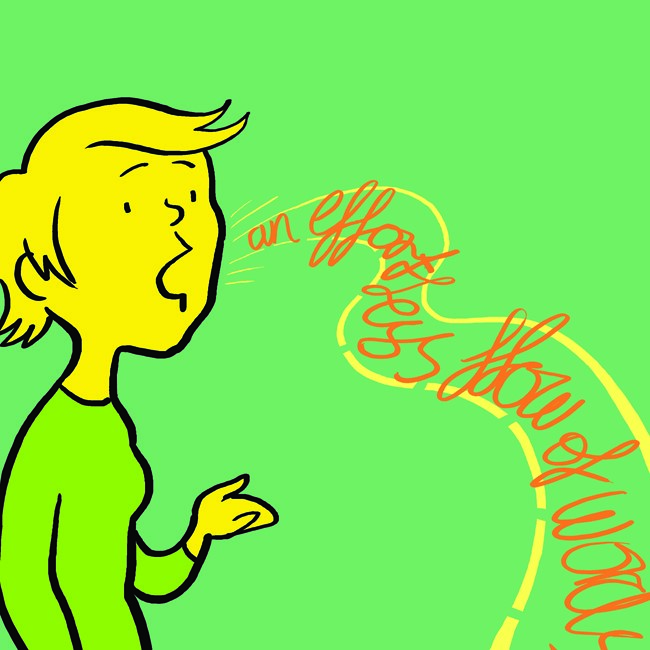 ©Talking Mats Ltd 2019
Topics
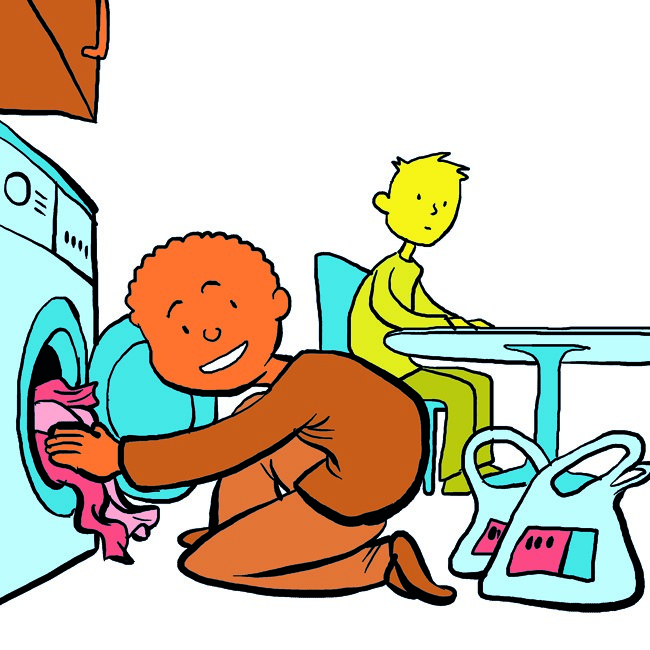 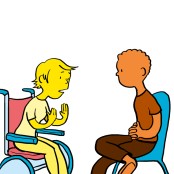 Types of conversations

Who?

Where?

Readiness for AAC
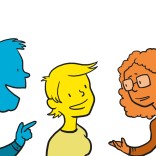 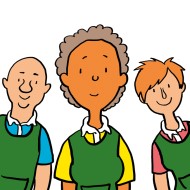 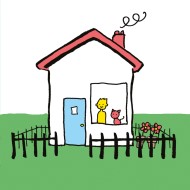 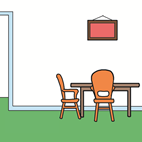 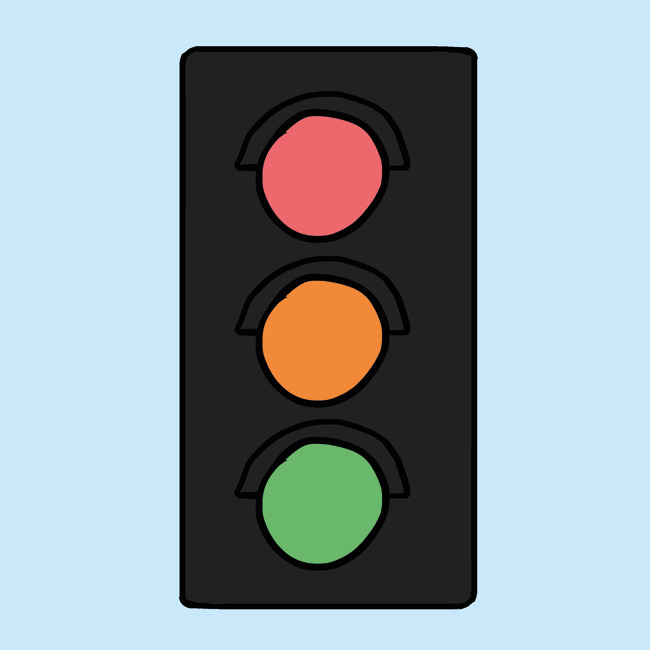 ©Talking Mats Ltd 2019
Resources
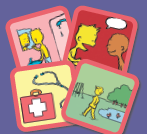 Advanced Sets available post training
Health and Well-being #
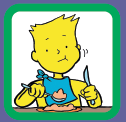 Eating and Drinking  #
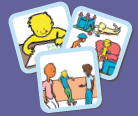 Consulting children and Young people #
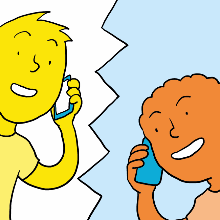 Keeping Safe #
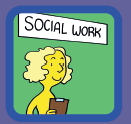 Social Care #
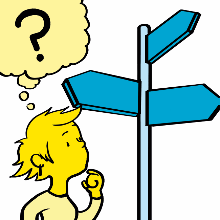 Thinking Ahead  #
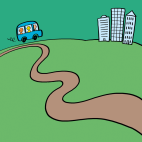 Conversation Sets
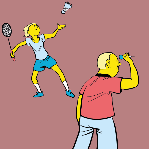 https://www.talkingmats.com/shop
Health and Well-being
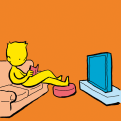 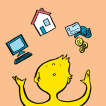 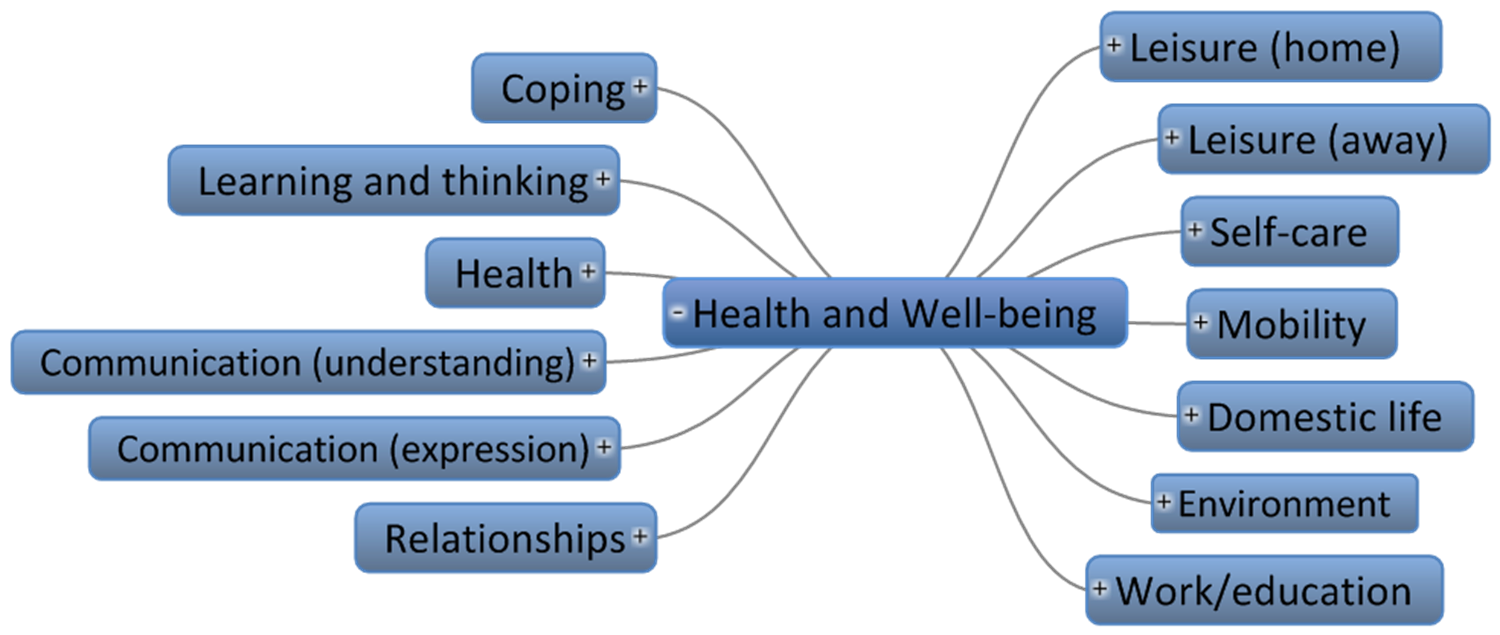 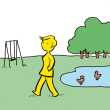 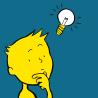 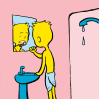 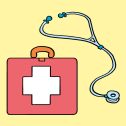 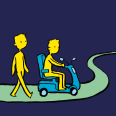 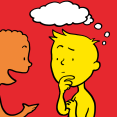 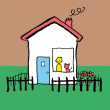 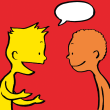 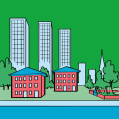 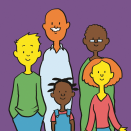 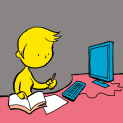 Conversation sets
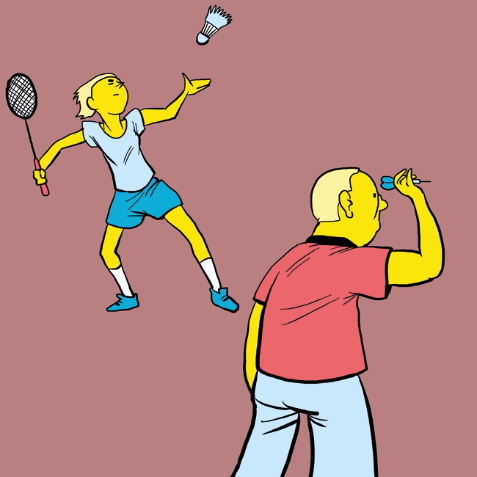 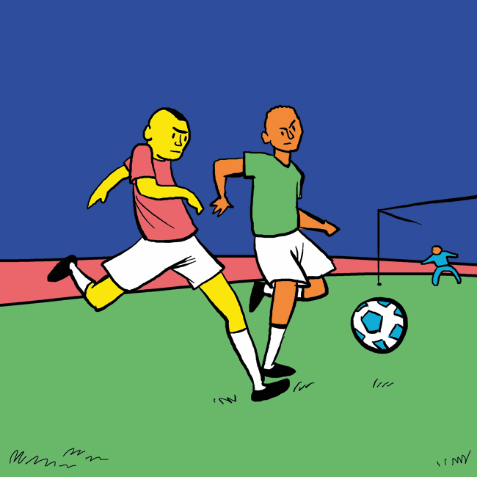 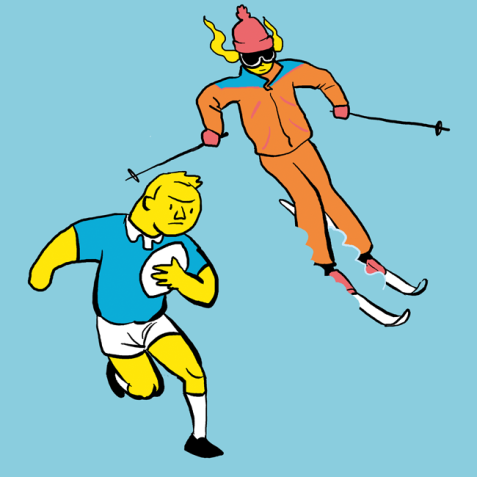 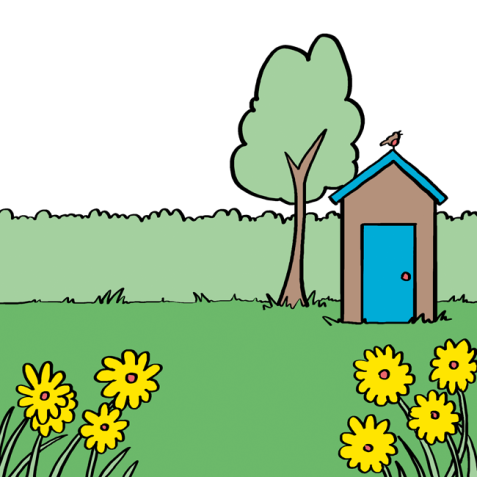 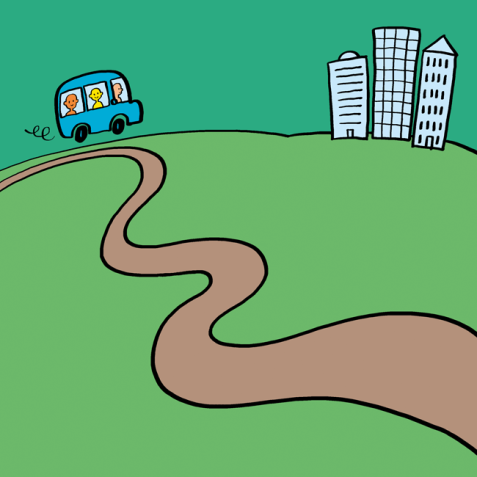 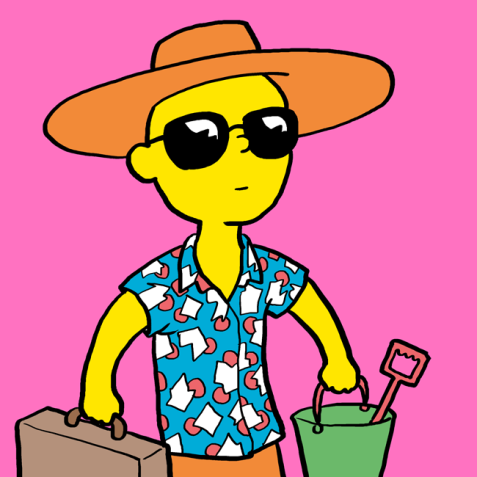 ©Talking Mats Ltd 2019
Marlon
©Talking Mats Ltd 2019
New features
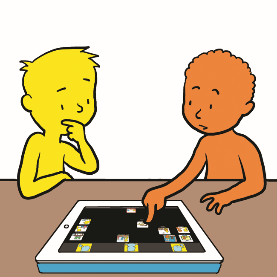 Digital

Updated symbols

New symbols

German
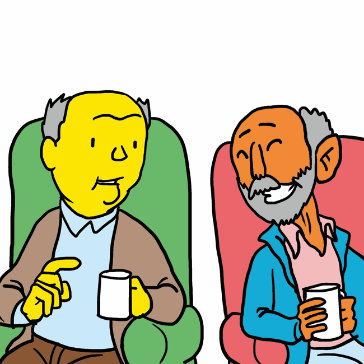 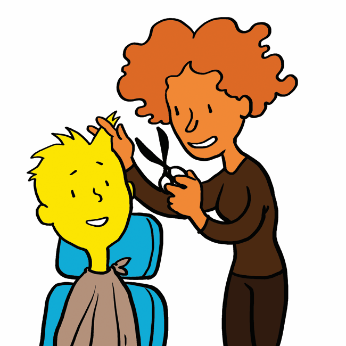 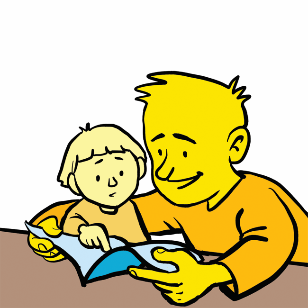 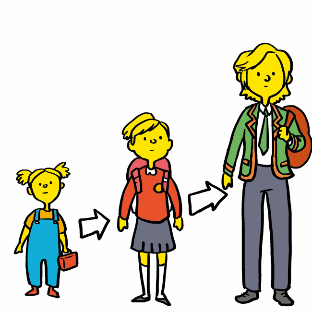 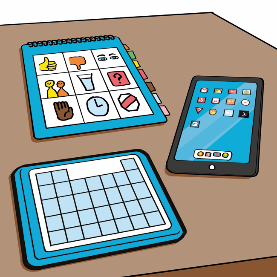 ©Talking Mats Ltd 2019
Digital Talking Mats
©Talking Mats Ltd 2019
Training
Foundation for Individuals
Foundation for Organisations 
Online 
Accredited 
Specialist Seminars
Advanced modules online

https://www.talkingmats.com/training/
©Talking Mats Ltd 2019
New training models
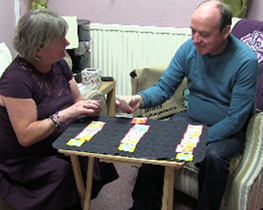 Family training

Parent training 

Peer training


https://www.youtube.com/watch?v=1aer7v4fyFU&t=22s
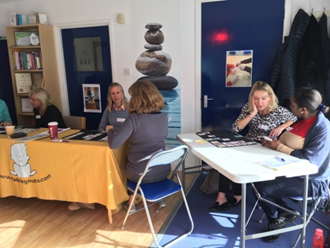 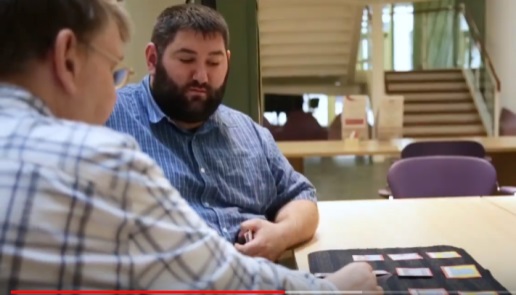 ©Talking Mats Ltd 2019
Stewart and Grace
©Talking Mats Ltd 2019
Lunch
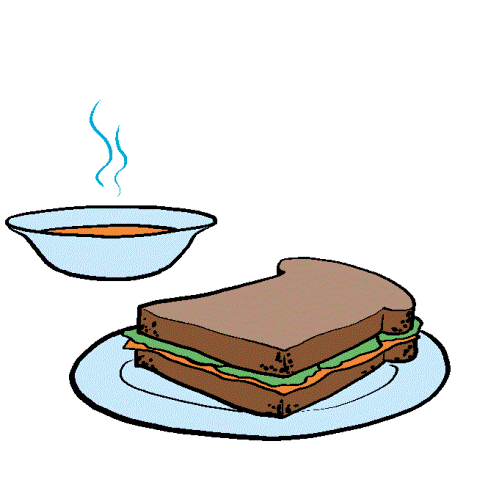 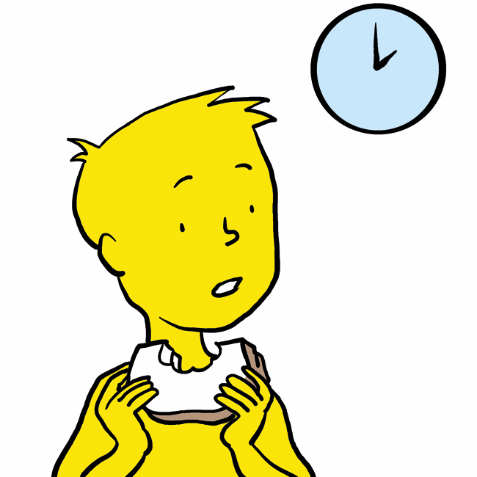 ©Talking Mats Ltd 2019
Innovative ways of using Talking Mats
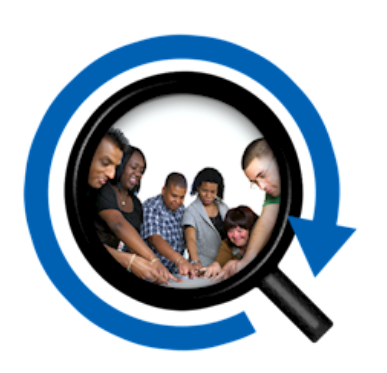 Scottish Learning Disability Observatory

To hold a citizen’s jury to explore the views of people with learning disability on health research
Easy read material to explain what research means
Then a Talking Mat to get a baseline of person's understanding of research concepts

https://www.sldo.ac.uk/projects/research-voices/
©Talking Mats Ltd 2019
Care Opinion www.careopinion.org.uk
Care Opinion is an independent third sector organisation that supports feedback on health and care services. 
Picture Supported Stories
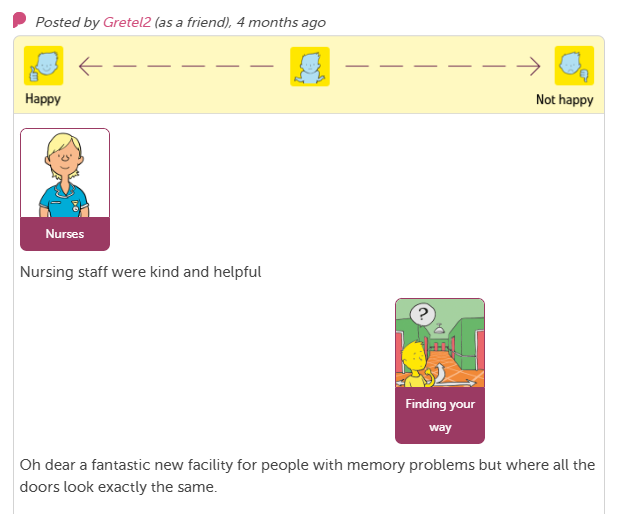 Helen Paterson’s research
Using Talking Mats as a focus group tool with nurses
©Talking Mats Ltd 2019
Others?
Using Talking Mats as a ‘Thinking Tool’ for Student Supervision Laura Holmes https://www.talkingmats.com/studentsupervision/ 

Scottish Referendum!!
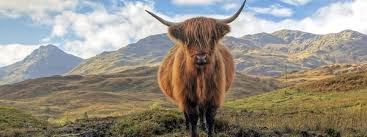 ©Talking Mats Ltd 2019
Thinking Ahead
Supporting people to plan for the future




         Affairs                Care/Treatment     Personal values
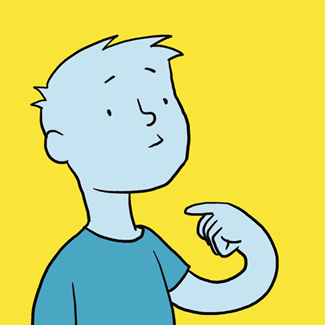 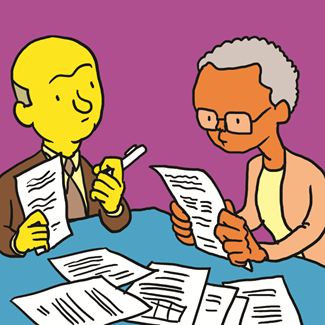 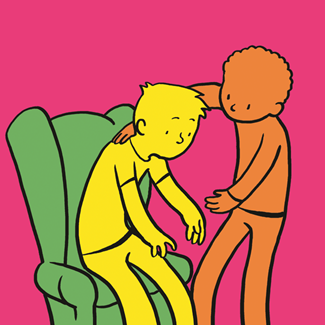 ©Talking Mats Ltd 2019
Background
Having discussions about end of life plans can:
enable people to remain in control for longer
help them to identify the care and support they need 
result in less invasive treatment
provide comfort and reassurance

Aline De Vleminck et al, 2013
Tasmin et al 2015
McCune, 2016
©Talking Mats Ltd 2019
How we developed resource
Dr Sally Boa and staff at Strathcarron Hospice
Workshop identified topics and options
Affairs; Care; and Personal Values
Presented to staff from Highland Hospice for validation and checking
New symbols developed 
Trialled with a range of people (with and without communication difficulties)
©Talking Mats Ltd 2019
Thinking Ahead (Affairs) – Julia (sorted)
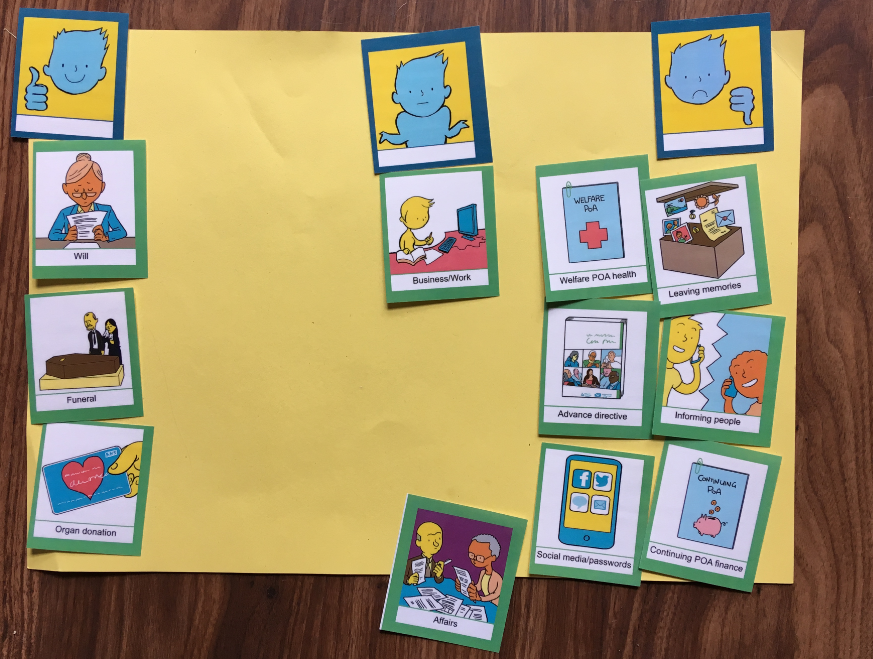 ©Talking Mats Ltd 2019
Talking Mats  and Capacity
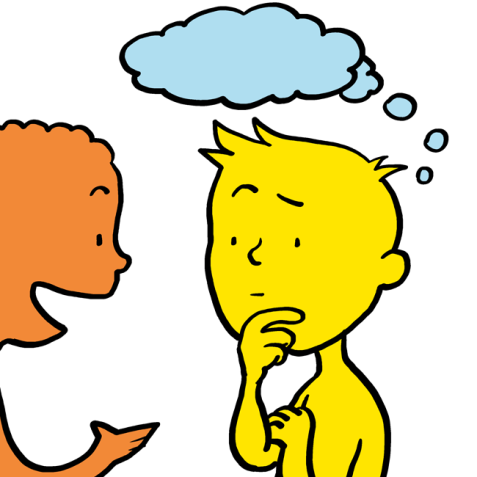 ©Talking Mats Ltd 2019
Judgements on capacityTaken from MCA (2005) and AwIA (2000)
Cannot be based on Age, Behaviour, Disability
Needs to be decision by decision – so not being able to make more complicated decisions does not apply to all decisions 
Cannot be based on past experience of decisions – focused on the here and now
Information to support understanding needs to be given in a way that is appropriate to his/her circumstances (using simple language, visual aids or any other means). 
It is important to assess people when they are in the best state to make the decision, if possible
The fact that a person is able to retain the information relevant to a decision for a short period only does not prevent him from being regarded as able to make the decision.
Need to ensure capacity evidence is up to date, and re-evaluated over time
©Talking Mats Ltd 2019
Depending on the issue,Talking Mats helped David to:
©Talking Mats Ltd 2019
Keeping Safe
Views around difficult and sensitive topics




   Well-being              Relationships    Thoughts & Feelings
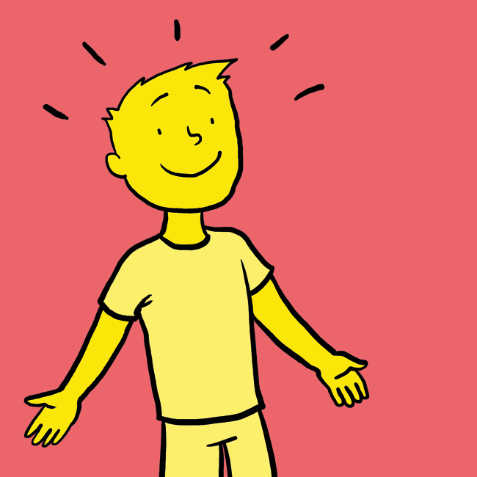 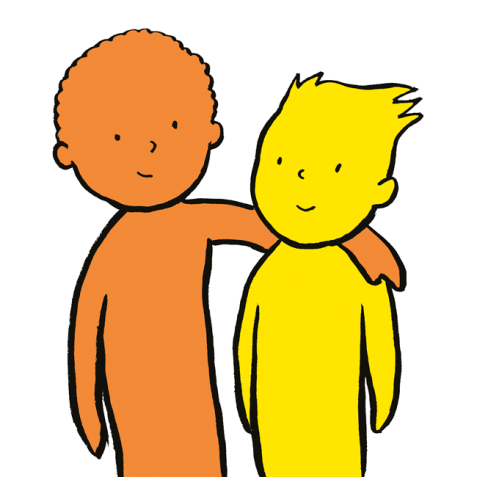 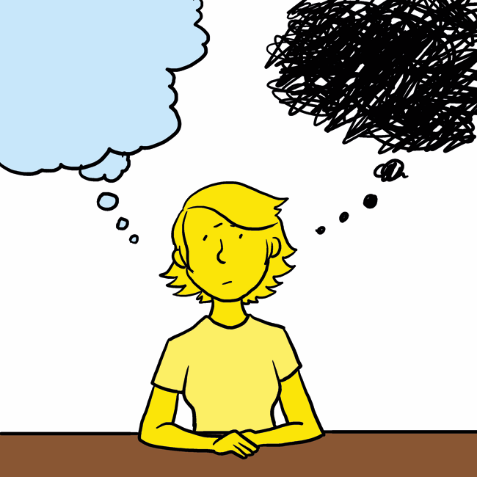 ©Talking Mats Ltd 2019
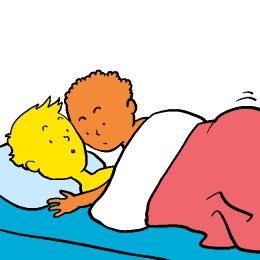 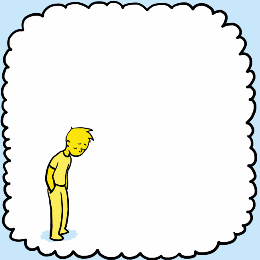 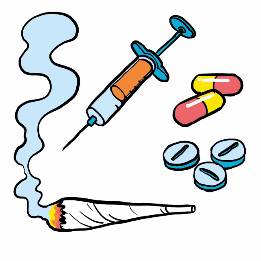 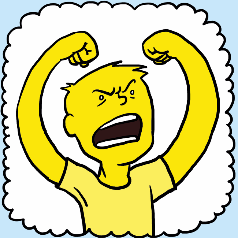 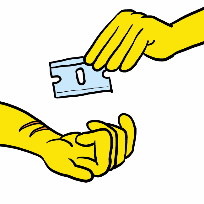 Different Funding streams and Partners ​
Survivor Scotland ​
Kingdom Abuse Survivors Project (KASP)​
Scottish government -Keys to life
Build capacity to raise small concerns so it’s more possible to raise big ones 
People with a learning disability have 
an increased vulnerability to abuse
an increased risk of poor health and health inequalities  
Emerson and Hatton 2014
©Talking Mats Ltd 2019
Relationships (going well)
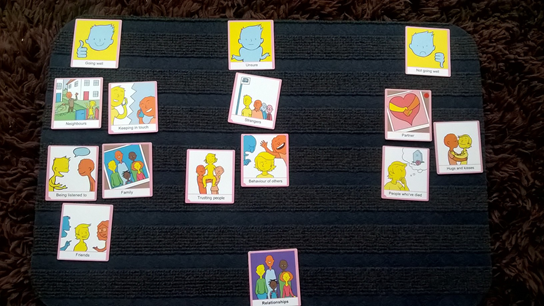 ©Talking Mats Ltd 2019
Other free resourceshttps://www.talkingmats.com/projects/free-stuff-communication-disability/
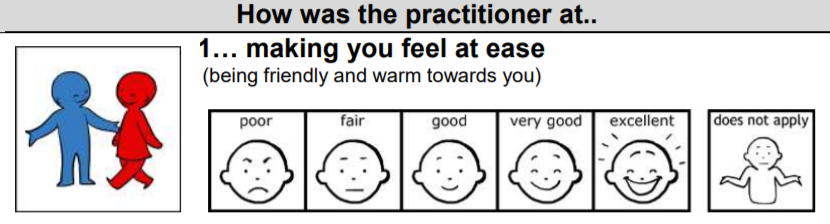 Visual CARE Measure
an adapted version of the CARE Measure which can be used to assess person’s views of practitioners’ communication and relational empathy abilities

Promoting Inclusion and Participation
 an online learning resource for staff working with children and young people who use Alternative Augmentative Communication
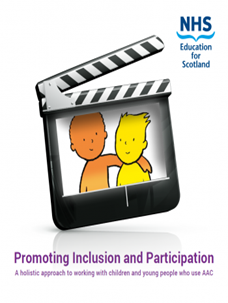 ©Talking Mats Ltd 2019
Making communication even Better  -An online learning resource created by people with communication support needs to help health and care staff reflect on their improving communication – great AAC  video clips
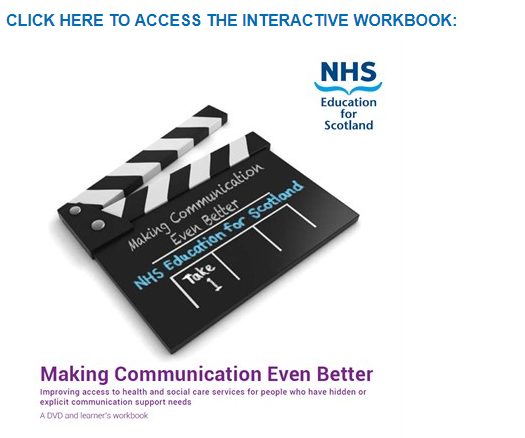 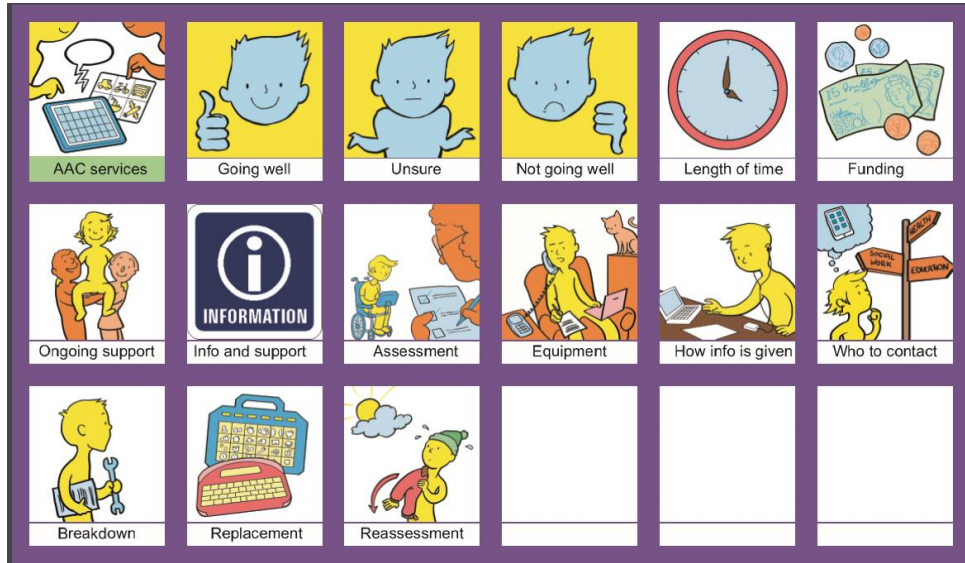 How good is your AAC service?
To enable AAC users to give
feedback on their services
https://www.talkingmats.com/projects/free-stuff-communication-disability/
©Talking Mats Ltd 2019
Future plans
Employability / Careers 

Criminal justice network

A Children's Rights Approach
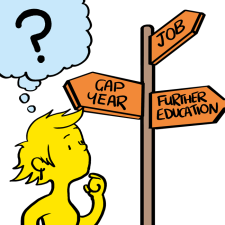 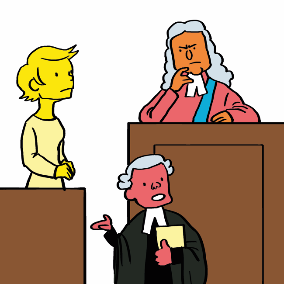 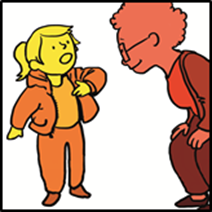 ©Talking Mats Ltd 2019
A Children’s Rights Approach
3 sites x 24 - nursery - primary - secondary 
Train staff 
Children and young people 
Listened to
Views recorded
Influence decisions
Pre and post evaluations


Laura Lundy,  Prof of International Children's Rights, 
Queen's University Belfast
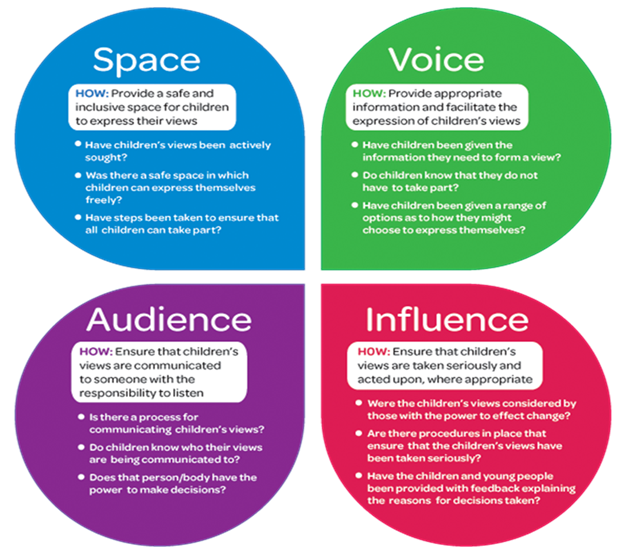 ©Talking Mats Ltd 2019
Finlay
©Talking Mats Ltd 2019
References
Light, J. (1988) “Interaction involving individuals using augmentative and alternative communication systems: state of the art and future directions", AAC, 4, 2, 66-82 
Locke, J. L. (1998) "Where did all the gossip go? Casual conversation in the Information Age", American Speech Language Hearing Association, 40, 3, 26-31. 
Lundy (2007) http://edz.bib.uni-mannheim.de/daten/edz-k/gdj/15/lundy_model_child_participation.pdf
©Talking Mats Ltd 2019
Further information
Contact:  joan@talkingmats.com 
Free stuff: http://www.talkingmats.com/research-consultancy/free-stuff-communication-disability/ 

Blogs: http://www.talkingmats.com/category/blog/ 

Research and consultancy: http://www.talkingmats.com/research-consultancy/
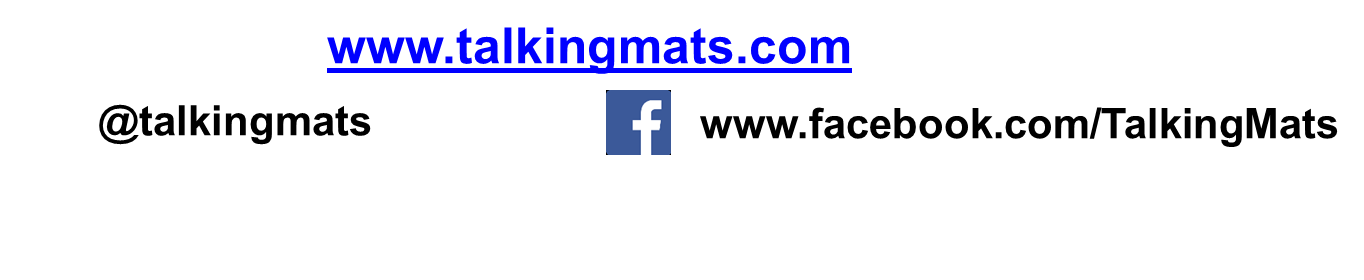 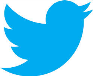 ©Talking Mats Ltd 2019